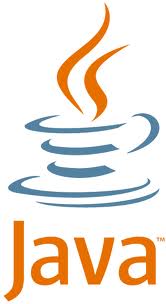 COP2800 – Computer Programming Using JAVA
University of Florida     Department of CISE     Spring 2013
   Lecture 22 – Java Collections, Sets, and Lists
Webpage:  www.cise.ufl.edu/~mssz/JavaNM/Top-Level.html
COP2800 – Programming in JAVA
Course Objectives
Basic Knowledge of Computers & Programming
Specific Knowledge of JAVA Programming
Practical Programming Projects Build Skills
Today’s Class
Review of Inheritance and Polymorphism
Collections, Sets, Lists
How Collections can Generalize Data Structures
Specialization into Sets and Lists
Review: Java Program Structure
JAVA Units:
Packages
Classes
         (Instances)
Methods
Instructions
Variables
HIGH-LEVEL VIEW
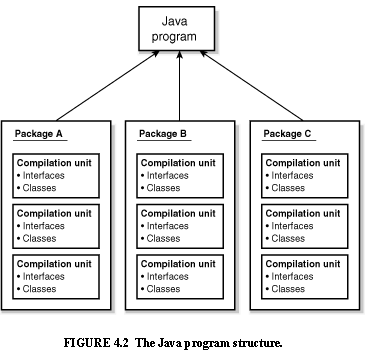 PICTURE CREDIT:  http://www.webbasedprogramming.com/JAVA-Developers-Guide/ch4.htm
Review: Java Package Structure
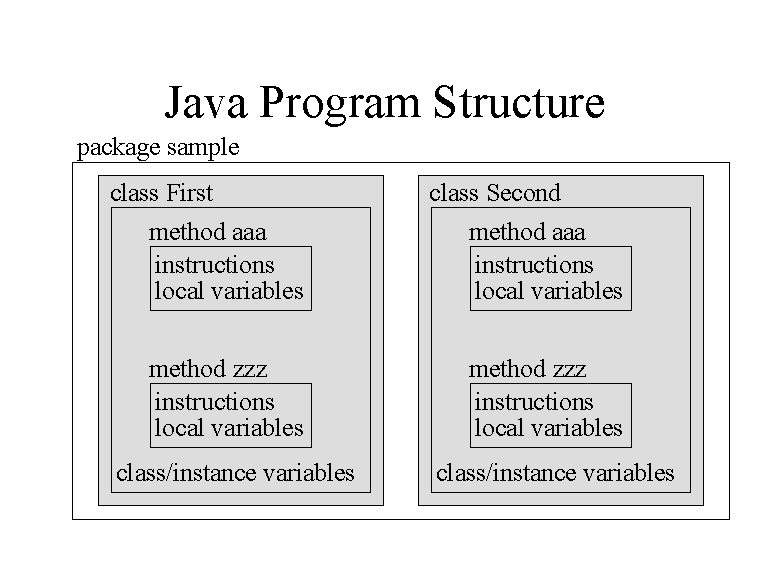 PICTURE CREDIT:  http://users.soe.ucsc.edu/~charlie/book/notes/summary1-4/sld016.htm
Review: Classes and Objects
Example:

	String greeting = "Hello world!";
CLASS NAME: String
VARIABLE NAME:  greeting
CLASS DESCRIPTION
Instance-of
Instance-of
Instance-of
OBJECT #1
OBJECT #2
OBJECT #n
. . .
Review: Inheritance
Example:

class Golfer extends Person;
SUBCLASS NAME: Golfer
SUPERCLASS NAME:  Person
SUPERCLASS DESCRIPTION
SUBCLASS #1 DESCRIPTION
SUBCLASS #2 DESCRIPTION
SUBCLASS #n DESCRIPTION
extends
extends
extends
. . .
Review: Inheritance
Example:
SUBCLASS #1 GOLFER
SUBCLASS #2 STUDENT
SUBCLASS #n ELECTRICIAN
SUPERCLASS PERSON
Subclass 
Variables:
swing
stance
grip
score
extends
Subclass 
Variables:
gpa
health_status
major
extracurriculars
extends
Subclass 
Variables:
availability
hourly_rate
company
unionized
extends
ADD
NEW
PROP-ERTIES
. . .
. . .
New Concept:  Polymorphism
Meaning:	     Poly = many   Morph = shape

Example:
	“+” operator can do many things
	int  +  int			integer addition
	int  + float			decimal addition
	string  +  string		concatenation
Polymorphism (cont’d)
NEW WORD:  Overloading

Example:
	int  +  int			integer addition
	int  + float			decimal addition
	string  +  string		concatenation
We say the “+” operator is overloaded  
because one operator performs many functions
Polymorphism (cont’d)
Polymorphism in programming:

Strategies:
	1 – Write many functions to do many 			things
	2 – Write one polymorphic function to  		do many things
OBJECT-ORIENTED DESIGN
Polymorphism (cont’d)
Write one function to do many 			things (cont’d)
Example: 	length()    method
Class #1
	… length method specification…
Class #2
	… length method specification…
Polymorphism (cont’d)
JAVA: One function to act on many objects
Example: 	length()    method
Class #1 object1 = <value>
Class #2 object2 = <value>
	object.length()
	object.length()
New Concept: Collections
JAVA: Collection is a typed grouping of objects.
Example: 	
Suppose we have a Collection <Type> c
where   <Type>  denotes a datatype 
We write according to this pattern: 
List <Type> list = new  			
				ArrayList<Type>(c);
Collections (cont’d)
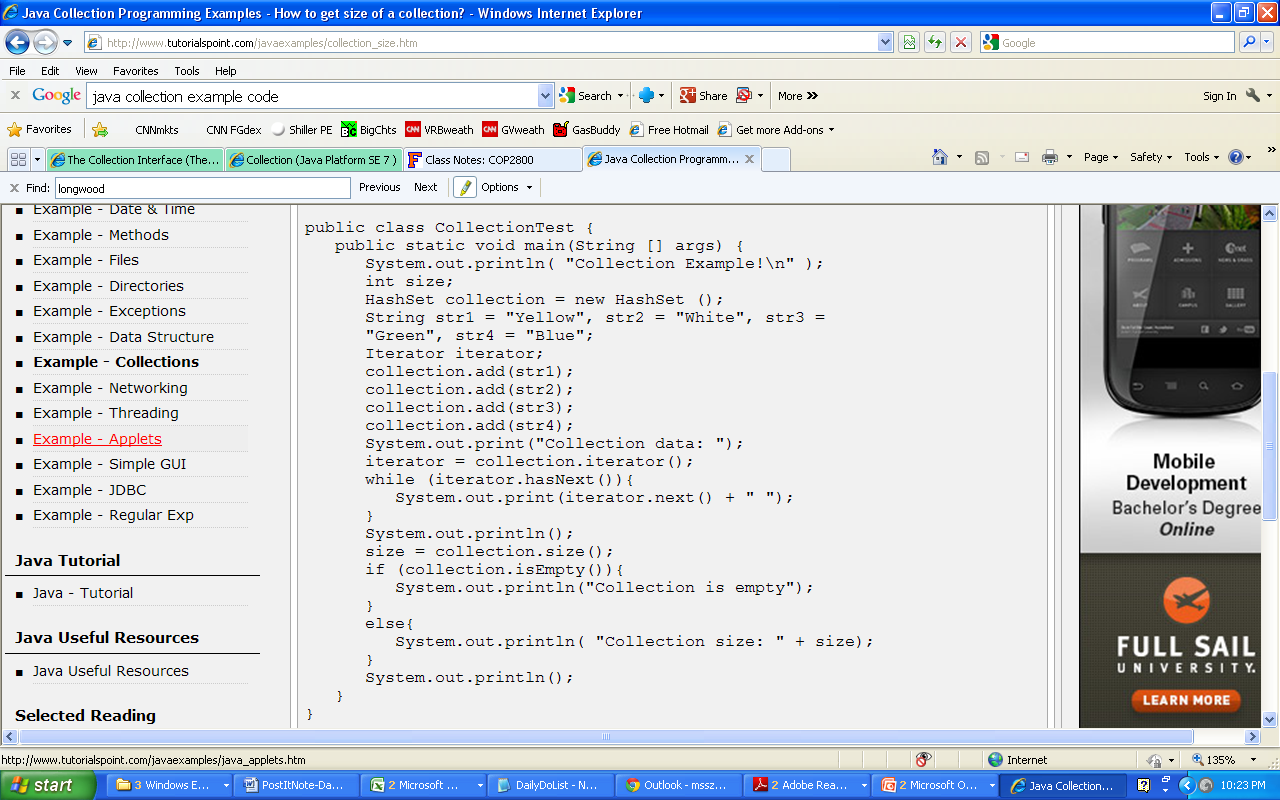 Code 
Example
OUTPUT:
Collection Example! 
Collection data: Blue White Green Yellow 
Collection size: 4
Code Example:  http://www.tutorialspoint.com/javaexamples/collection_size.htm
How We will Use Collections
Assignment 4:
Add “Intelligence” to TicTacToe Game
  Defensive Move(s):   Block Opponent
  Insert Your Symbol (X,O) into a Row/Col that 
has been marked with an opponent’s symbol
  Keep a History List of Moves (Knowledge Base)
  Offensive Move(s):    Complete Row/Col/Diag
  Your opponent misses an opportunity to block
  You can add more of your symbols to R/C/Diag
This Week: Sets, Collections, Lists…
Wednesday 13 Mar 2013:  
 Lists and Queues in JAVA
 Coding Examples
Friday 15 Mar 2013:  
 How to do Assignment #4, Part II   (LAPTOPS)